Prevention Solutions for the Next Generation: Highlighting Adolescent Research in the NIH HIV/AIDS Clinical Trials Networks and the Adolescent Trials Network
A satellite symposium hosted by the
HANC-facilitated Youth Prevention Research Working Group

July 22, 2019|07:00-08:30
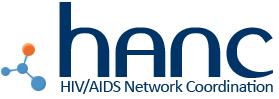 The Office of HIV/AIDS Network Coordination (HANC)
The Office of HIV/AIDS Network Coordination (HANC) works with the HIV/AIDS clinical trials networks (ACTG, HPTN, HVTN, IMPAACT, MTN) funded by the Division of AIDS (DAIDS) of the U.S. National Institutes of Health (NIH) with the intent of creating a more integrated, collaborative and flexible research structure.

HANC is based at the Fred Hutchinson Cancer Research Center in Seattle, Washington and has provided leadership and logistical support for cross-network coordination efforts since 2004. HANC’s mission is to support the science and operations of the networks by increasing efficiency and resource-sharing through coordination of critical activities across networks and with other research and advocacy partners.
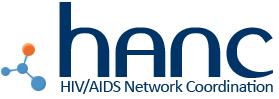 Youth Prevention Research Working Group (YPRWG)
The YPRWG consists of representatives from the NIH HIV/AIDS Clinical Trials Networks, the Adolescent Trials Network (ATN), DAIDS, NIAID, NIMH, NIDA, NICHD, OAR, and UNICEF. The scope is international and focused on 12-24 year olds.  The group is co-chaired by Dr. Audrey Pettifor and Dr. Sybil Hosek. The members conduct bi-monthly calls and convene at network meetings as able.  The group addresses the following:  

Coordinate sharing of network adolescent research agendas
Address the challenge of conducting trials across multiple networks
Consider tangible outcomes such as dropping the mean age of network volunteers
Compare ongoing and upcoming studies
Consider adolescent issues early on in design process
Review relevant informed consent documents
Conduct webinars and trainings related to adolescents
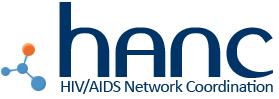 Today’s Agenda

Oral PrEP uptake, adherence, and persistence among African adolescent and young women: Lessons from HPTN 082, 3P, and POWER presented by Dr. Connie Celum
The REACH Study (MTN-034): Filling the gaps for HIV prevention in adolescent girls and young women in Africa presented by Dr. Lulu Nair
Prevention of HIV in pregnant women: IMPAACT 2009 study updates and next steps presented by Dr. Nahida Chakhtoura
Use of mobile technologies to advance youth focused HIV research (ATN) presented by  Dr. Isa Fernandez
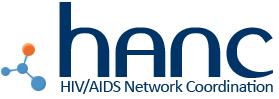